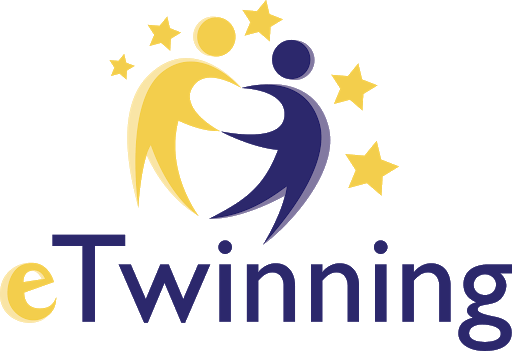 Vincent van Gogh
3.d OŠ NIKOLE HRIBARA
Jadranka Jelisavac
Djetinjstvo Vincent van Gogha
Rođen je u Nizozemskoj, u dijelu zemlje koji je bio poznat po rudnicima i teškom životu. Otac mu je bio protestantski pastor ( jedna vrsta svećenika), a majka domaćica. Imao je još dva brata i tri sestre.
Kao dječak bio je tih i povučen. Vrijeme je provodio promatrajući nizozemski krajolik. Sa 16 godina je odlučio postati slikar.
Nije imao novca za boje, pa je u početku crtao ugljenom  ili uljenim bojama, bez puno boja.
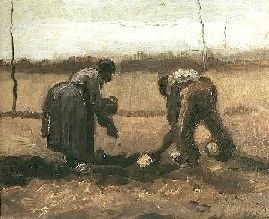 Često je slikao autoportrete jer nije imao novaca za modele.
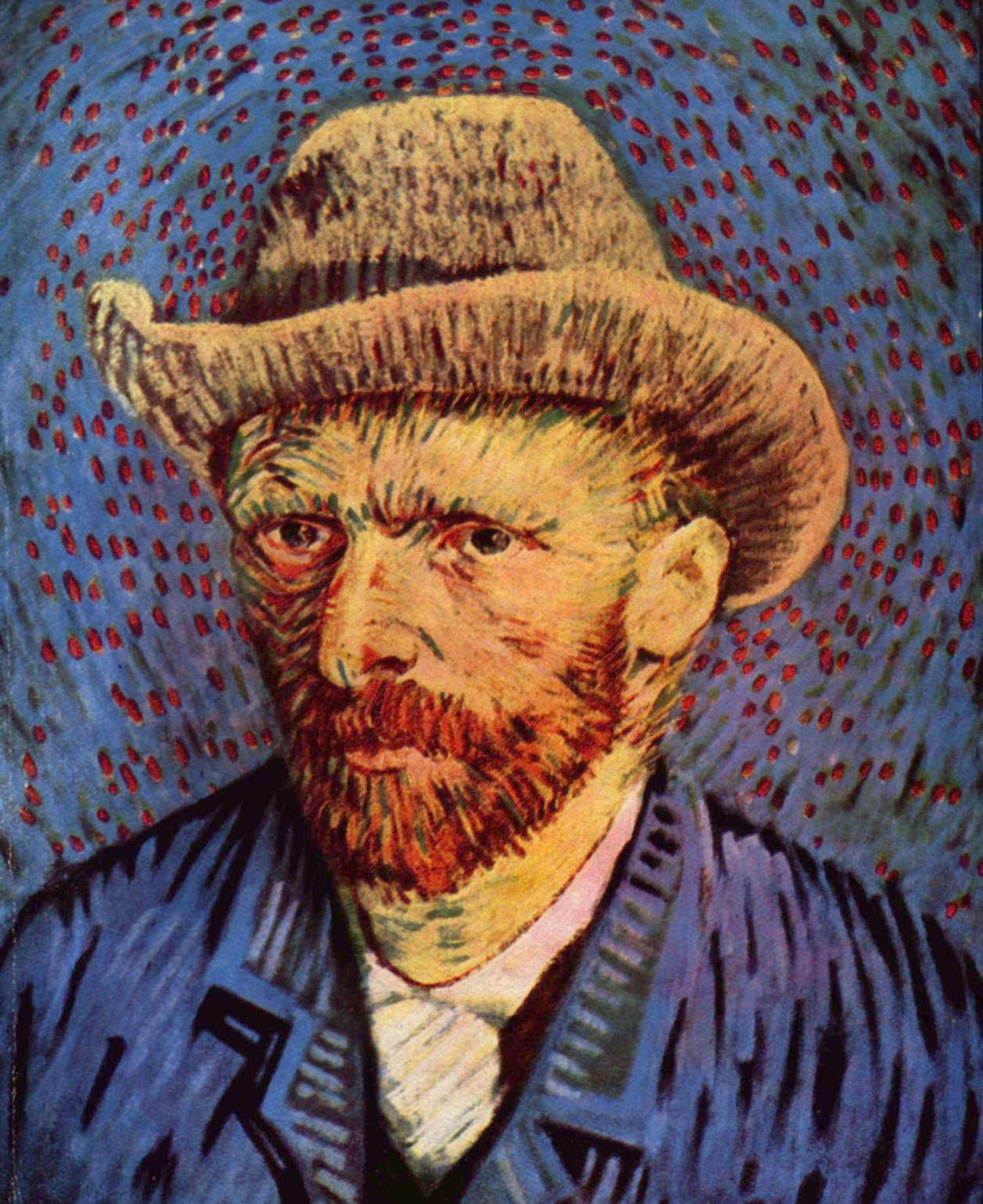 Dolaskom u Francusku počinje koristiti boje...
Na slici Zvjezdana noć možemo vidjeti slikarev rukopis i pratiti njegove poteze kistom.
Često je slikao cvijeće i cvjetne livade…
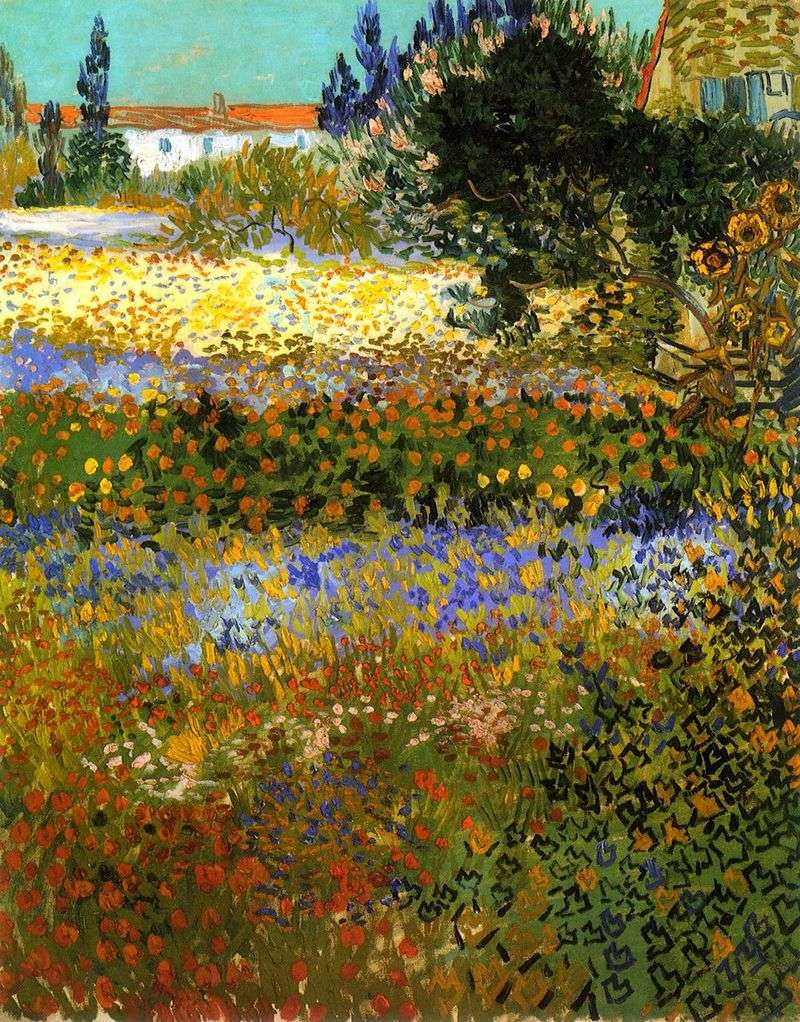 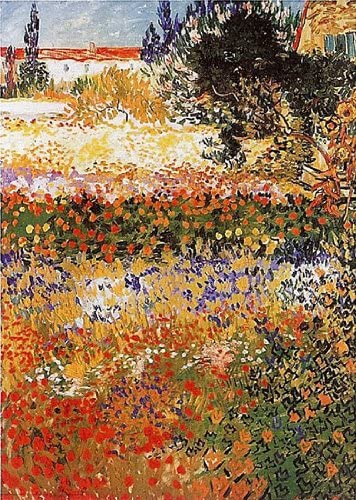 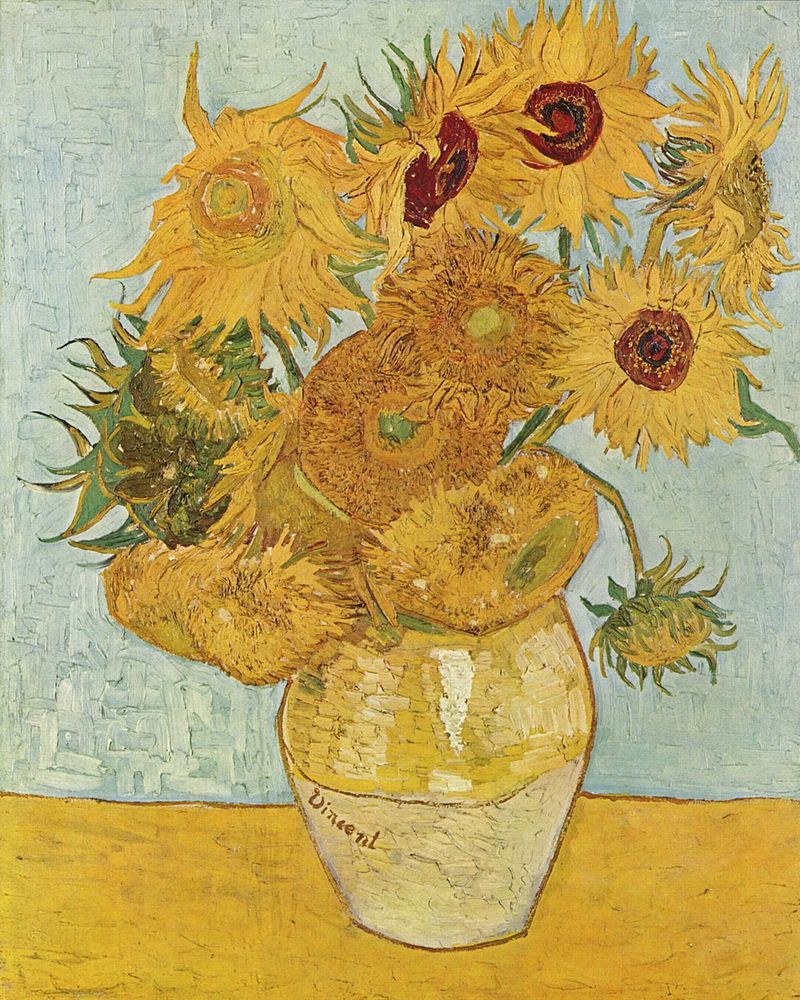 Komplementarni kontrast boja
MOTIV: vizualni – CVJETNA LIVADA
NASTAVNO PODRUČJE: oblikovanje na plohi-slikanje
LIKOVNI PROBLEM: komplementarni kontrast
LIKOVNO - TEHNIČKA SREDSTVA I LIKOVNE TEHNIKE: vodene boje
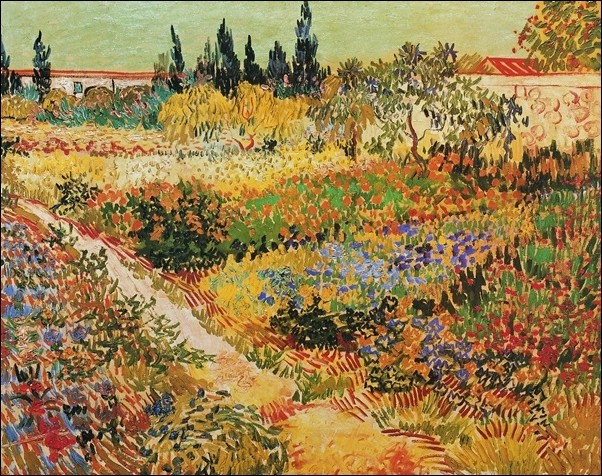 Cvjetni vrt sa stazom, Vincent van Gogh
Zadatak za učenike
Komplementarnim kontrastom boja slikamo cvjetnu livadu 
      PROMATRANJE I ANALIZA SLIKE CVJETNI VRT SA STAZOM
Pronalazimo na slici gdje se nalazi crvena i zelena boja, te ostale parove boja koje se dopunjuju (plave se mrlje na jednome mjestu nalaze uz narančaste).
Boje koje se dopunjuju:
                                  CRVENA – ZELENA
                                  ŽUTA – LJUBIČASTA
                                  PLAVA - NARANČASTA 
Slikamo vodenim bojama i upotrebljavamo meki kist. 
Kist najprije umočimo u vodu zatim u boju. 
Boju nanosimo na hrapavu stranu papira. 
Više vode daje svjetliju, a manje vode tamniju boju.
Cvjetne livade 3.d
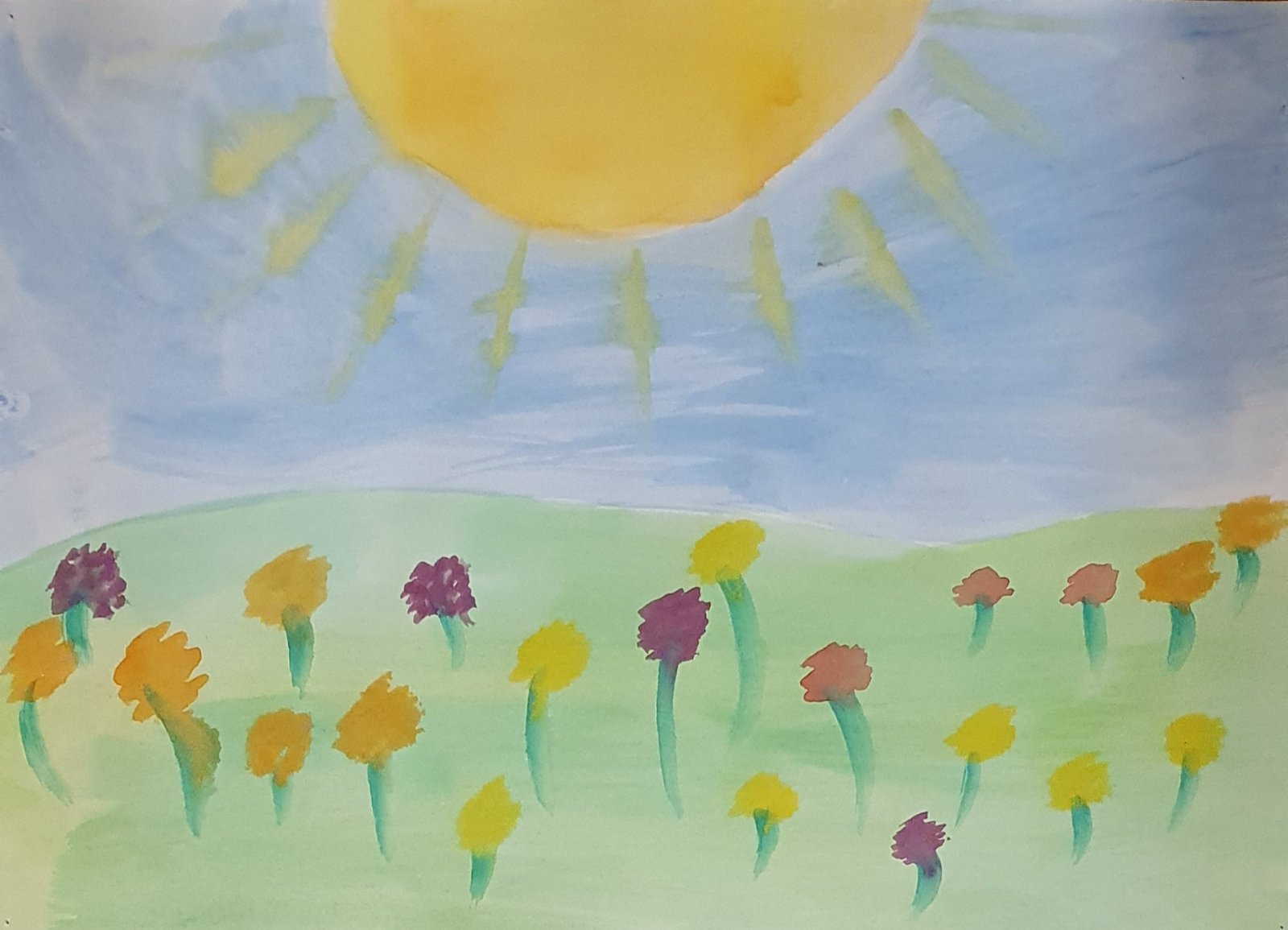 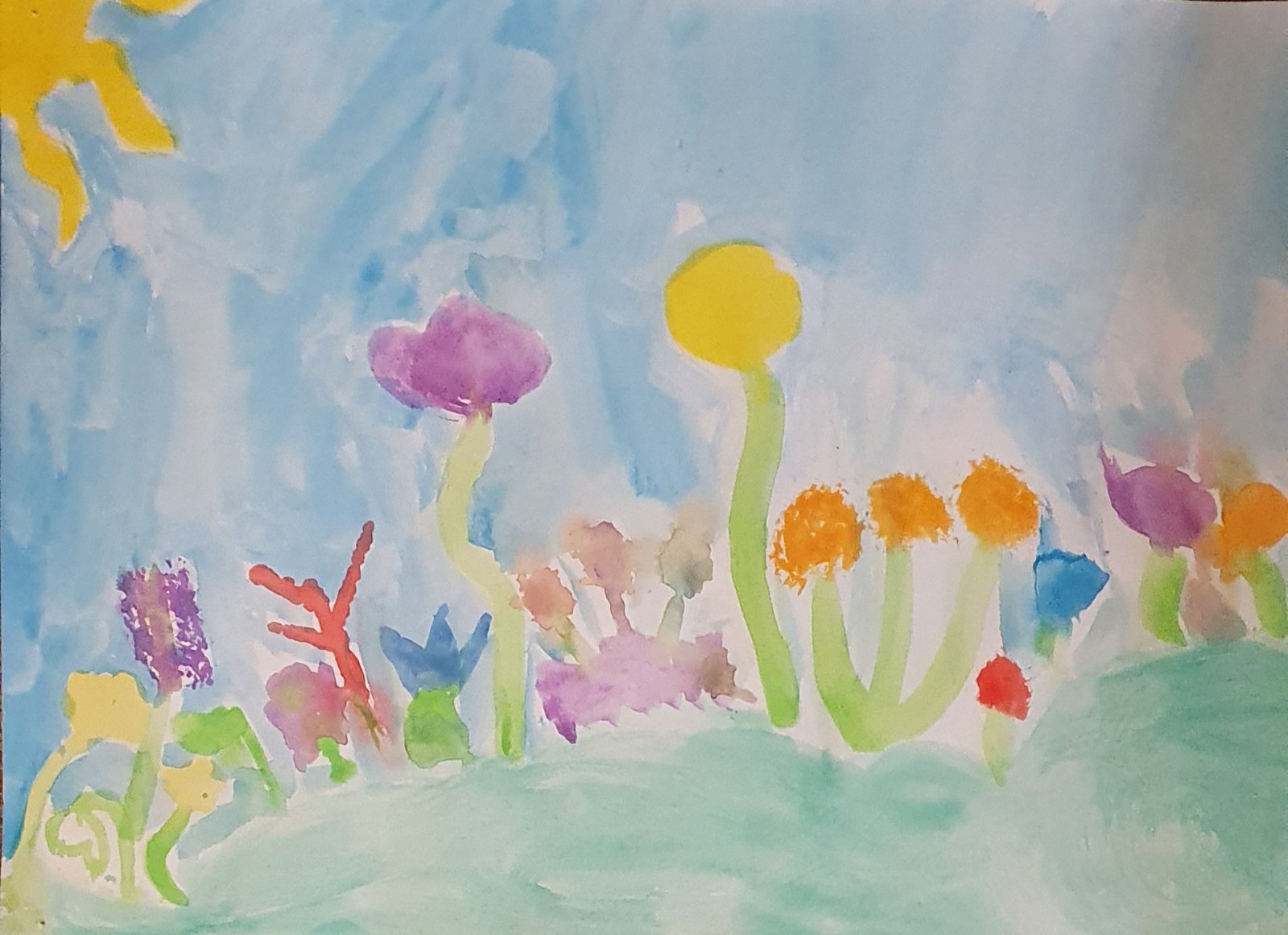 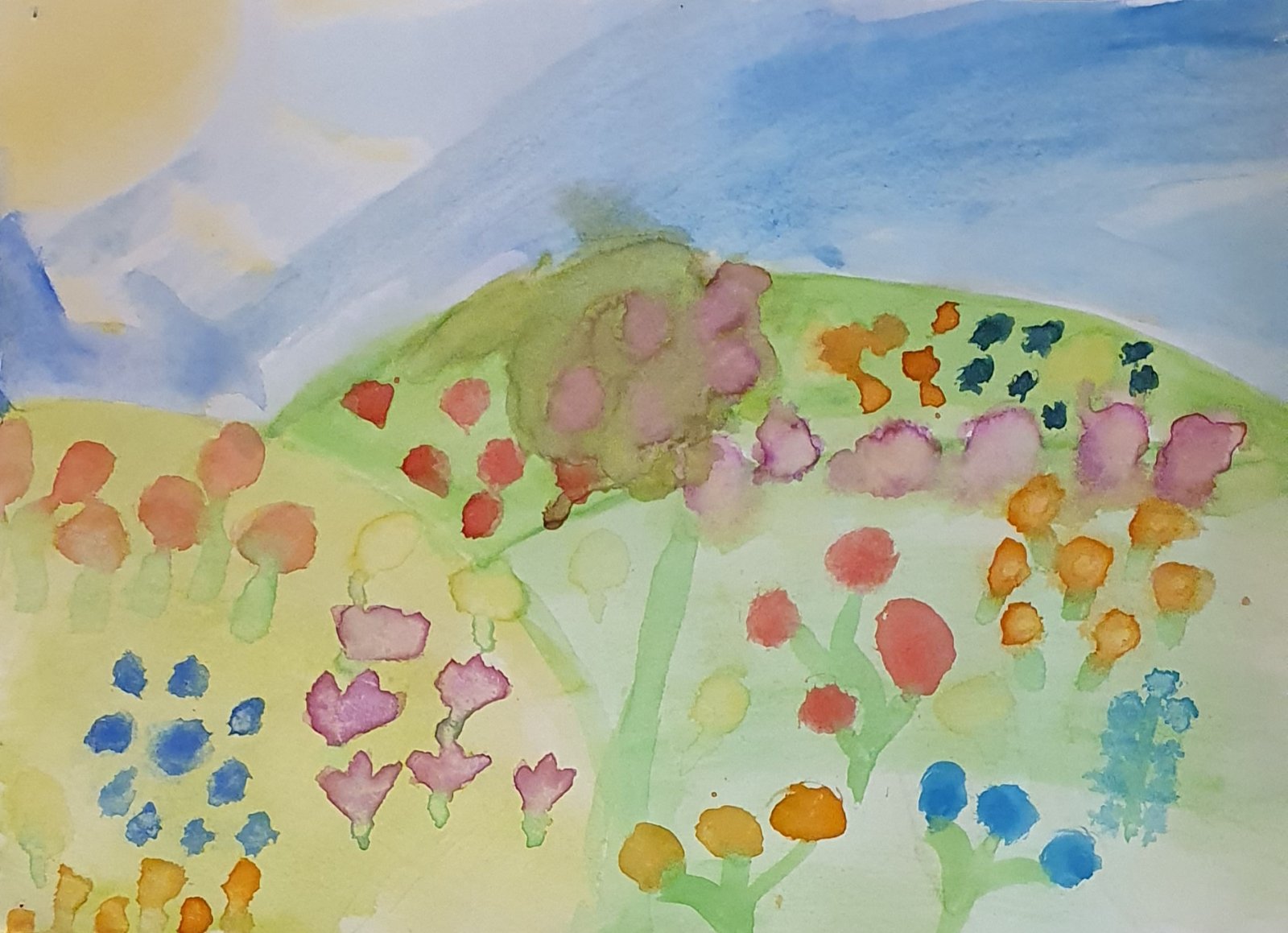 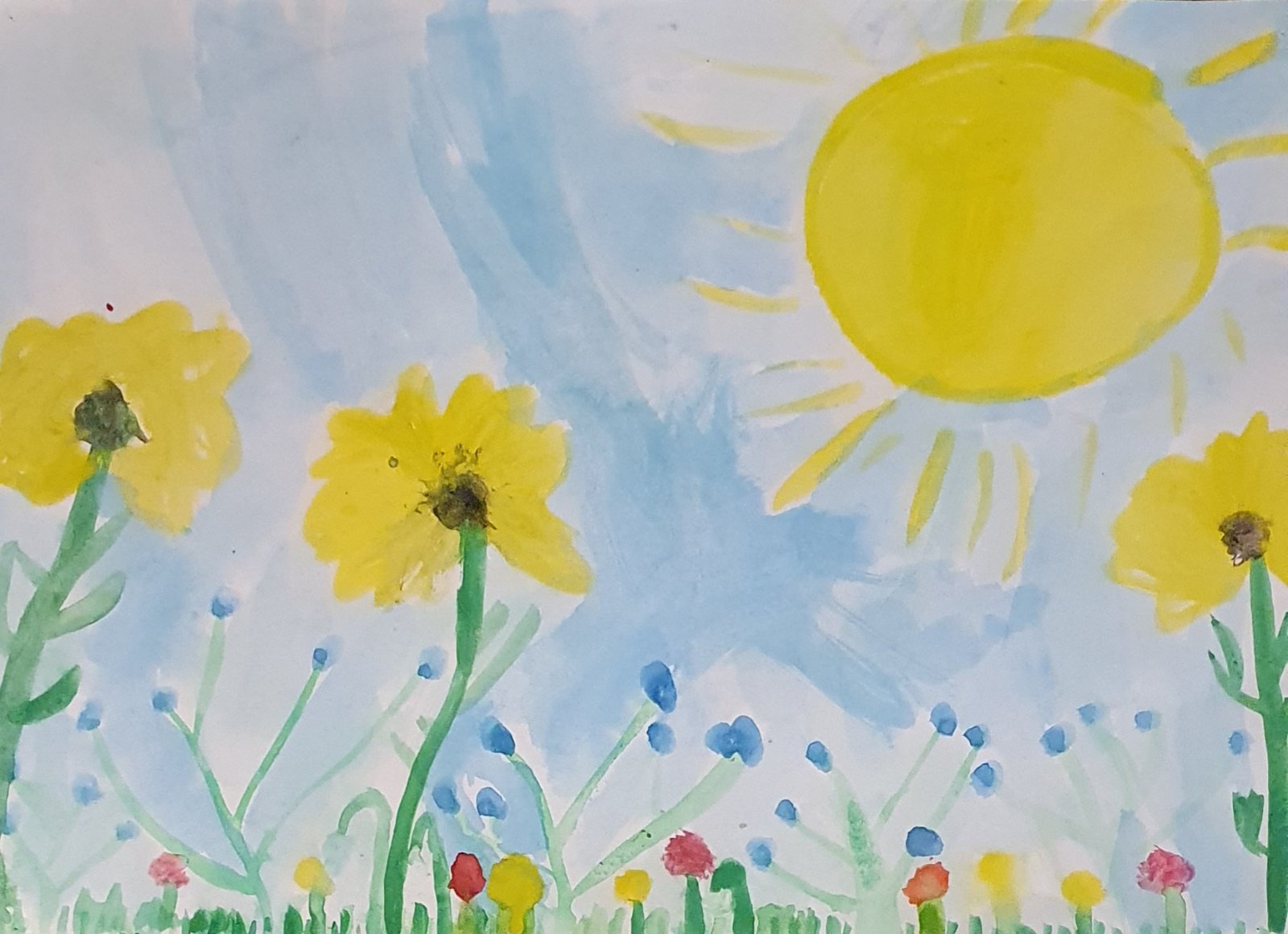 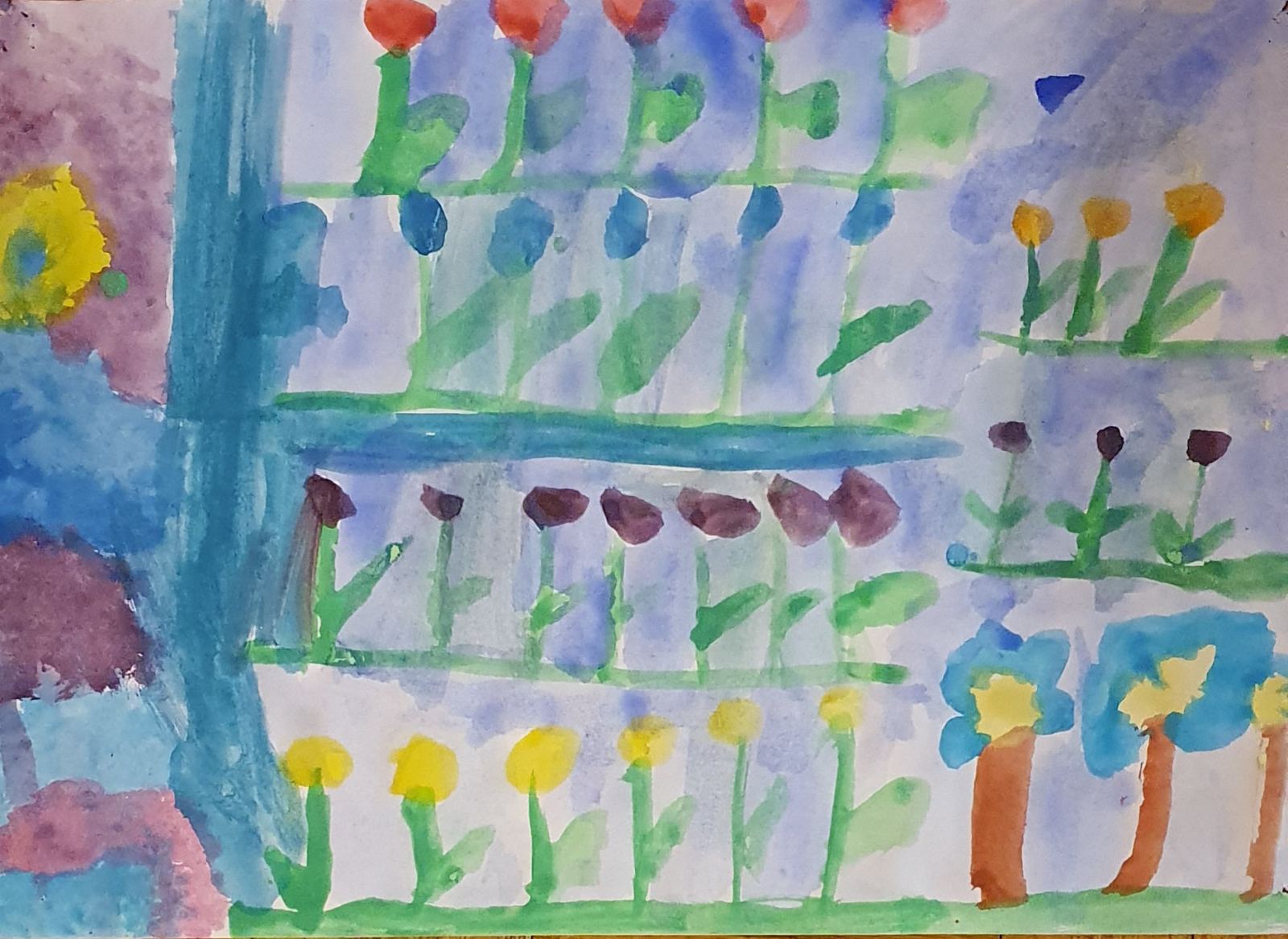 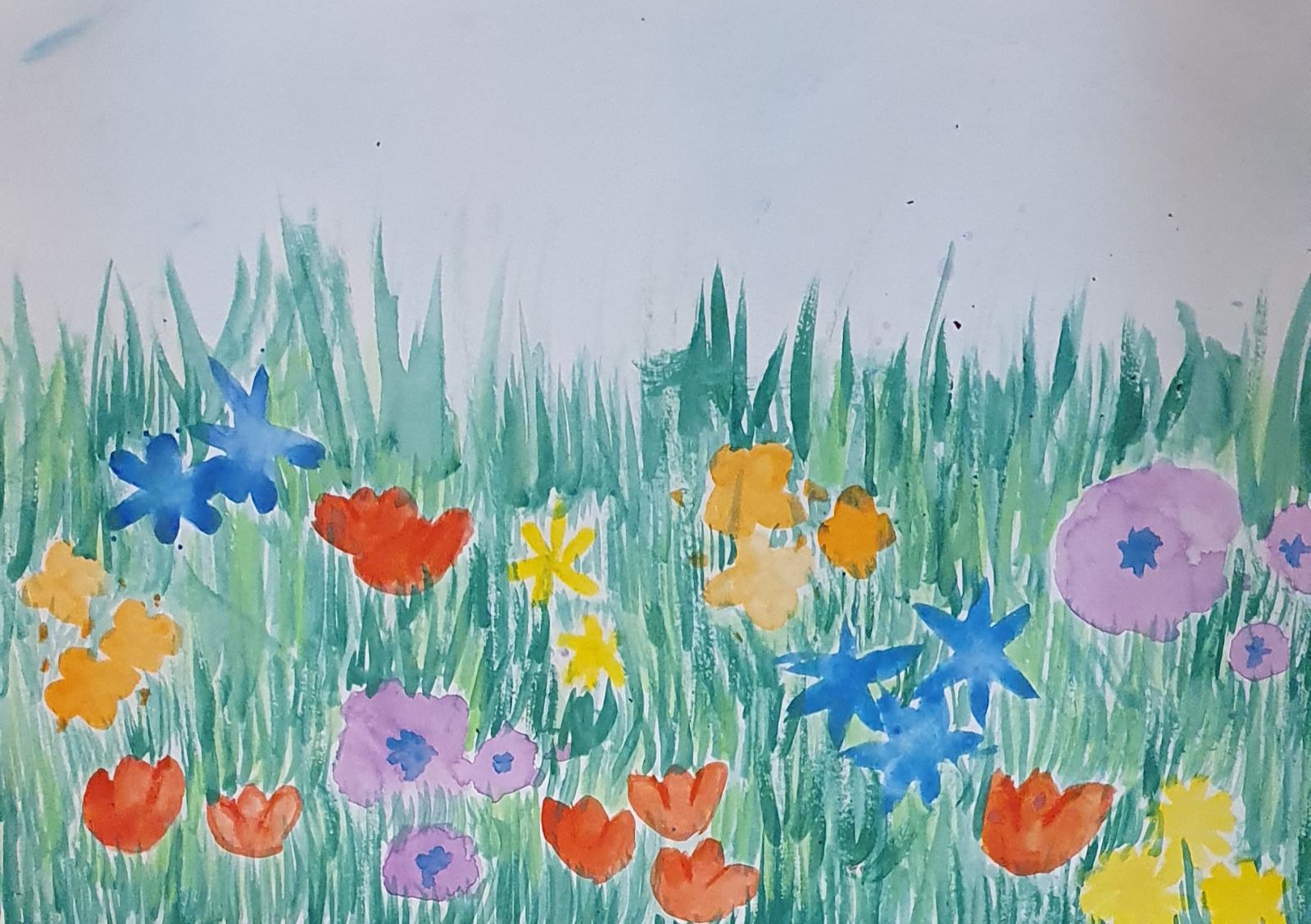 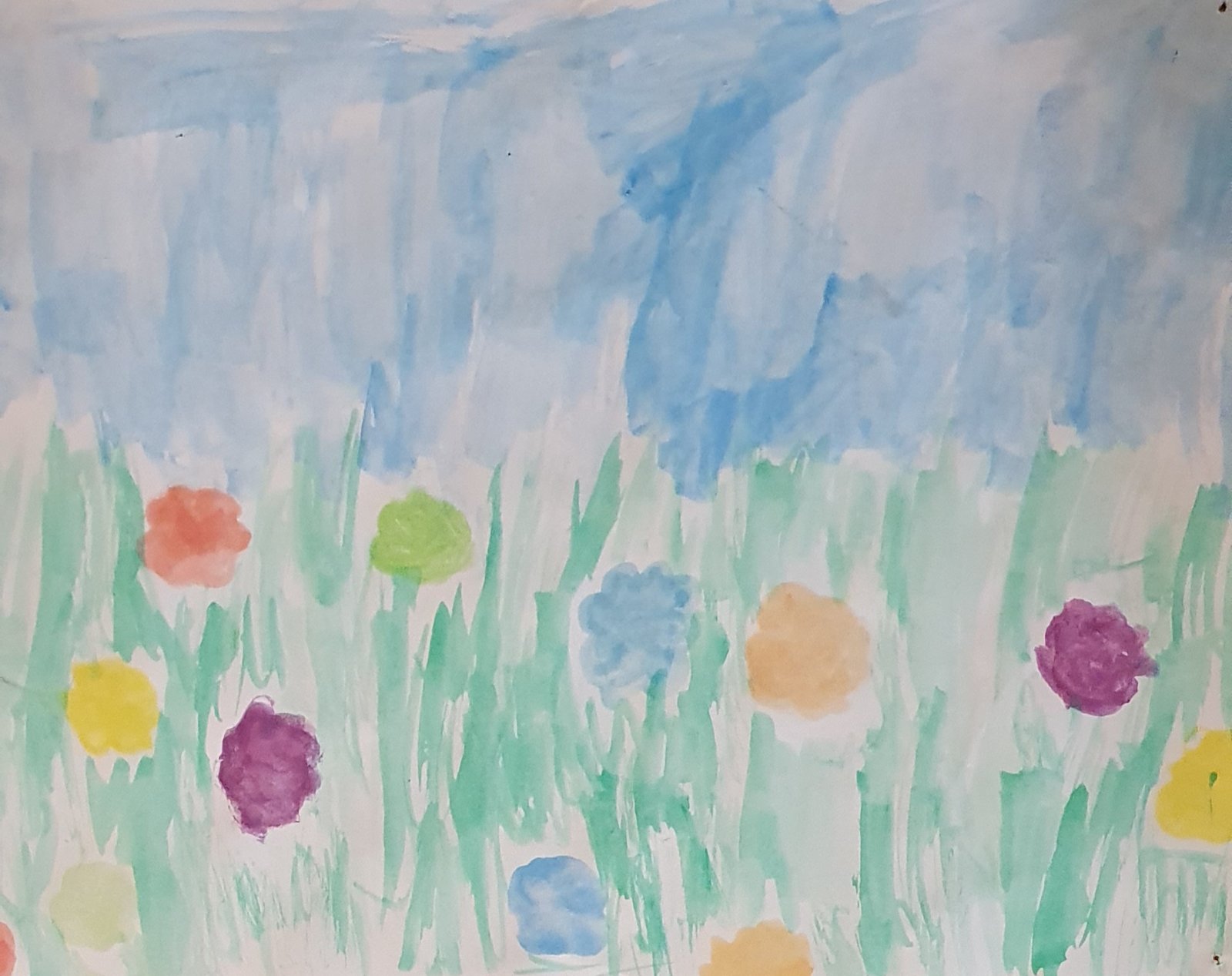 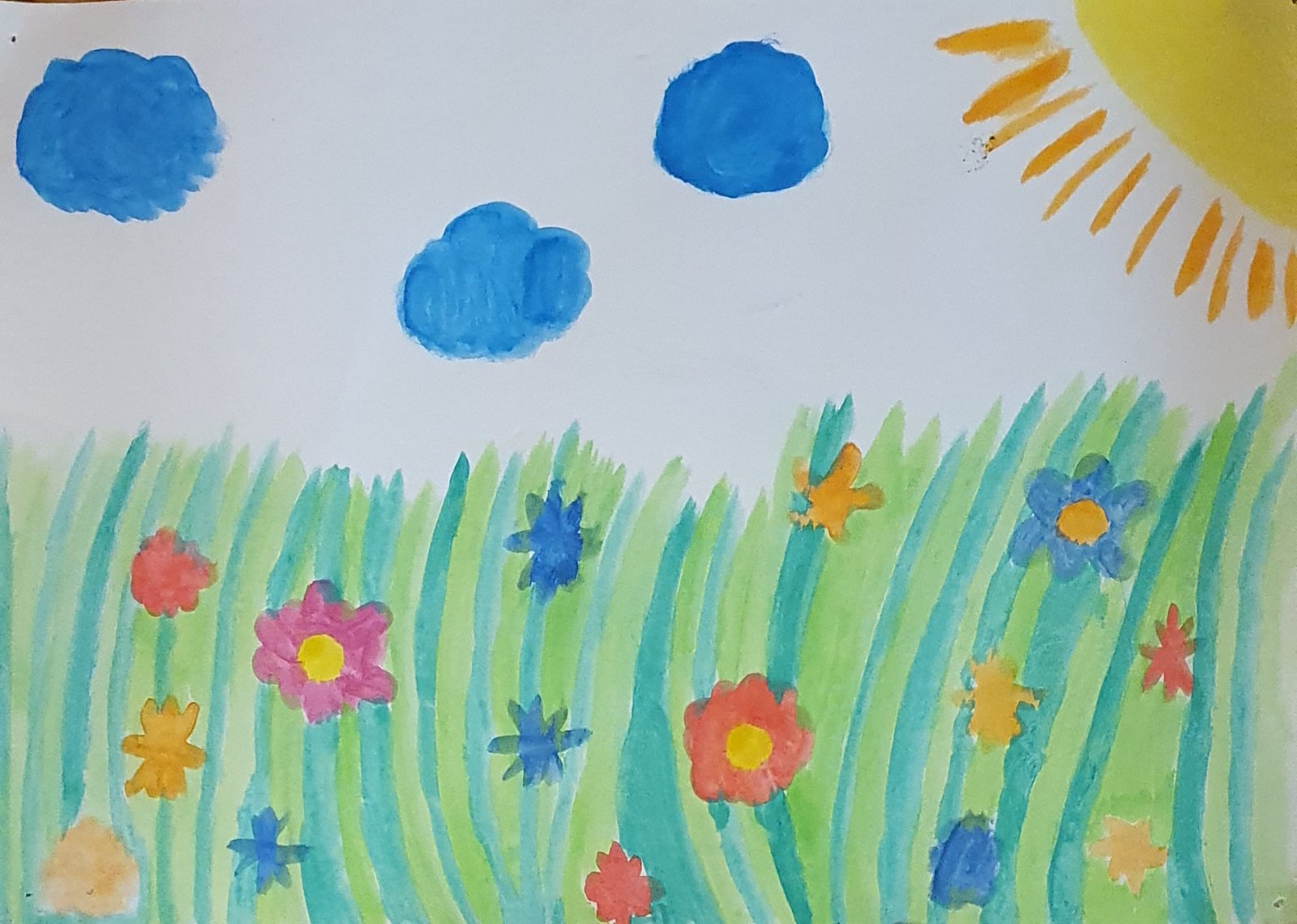 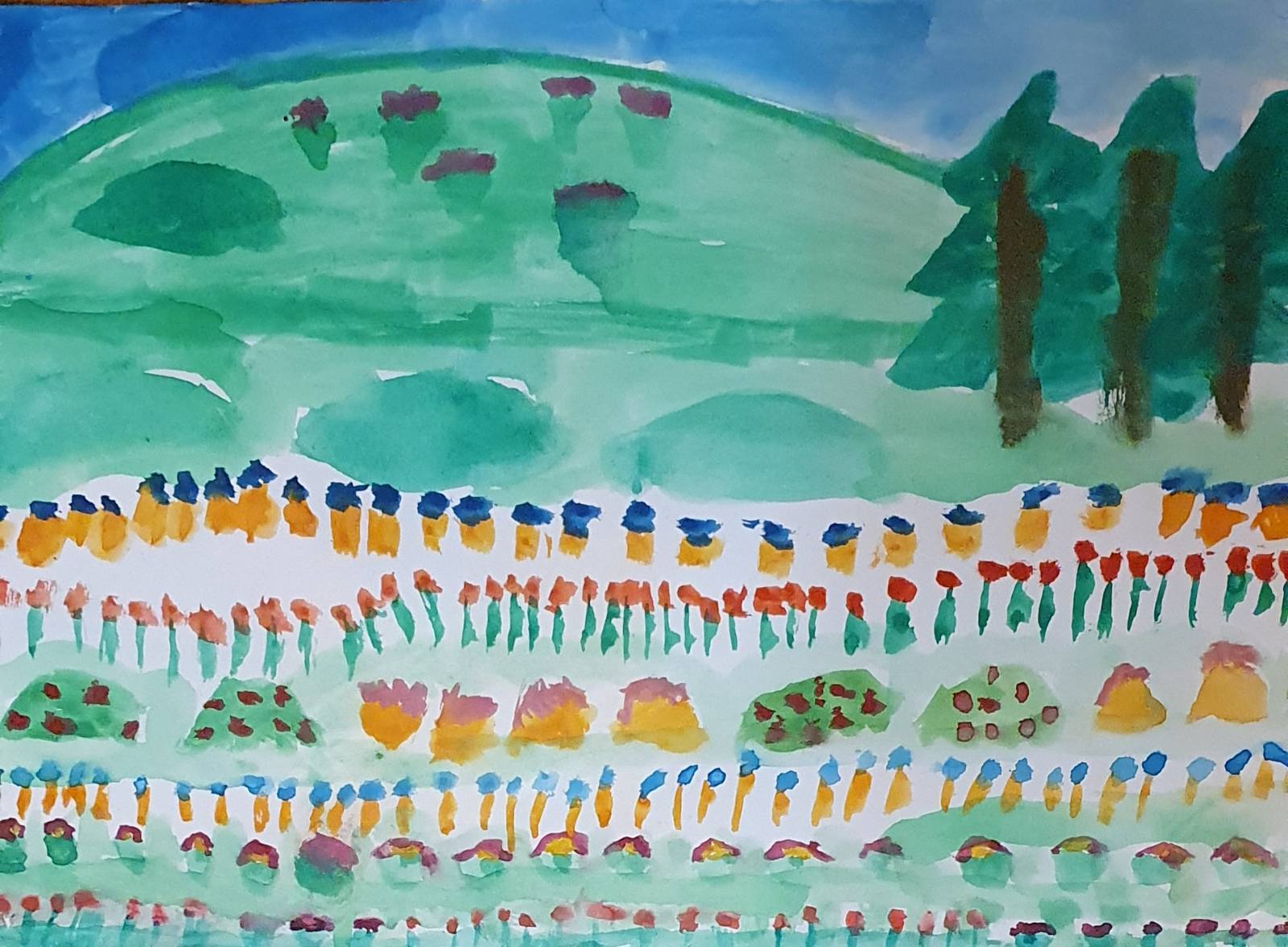 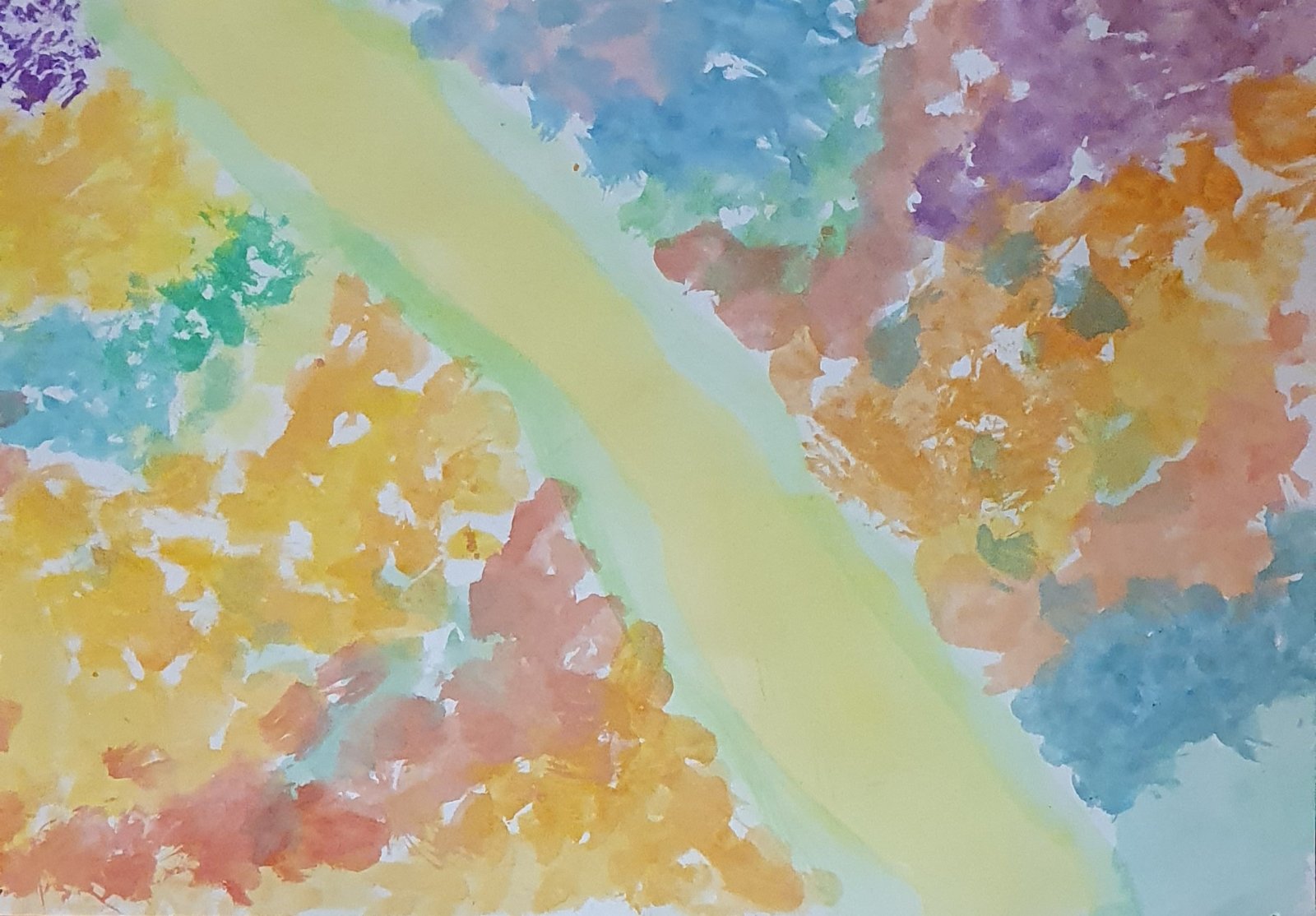 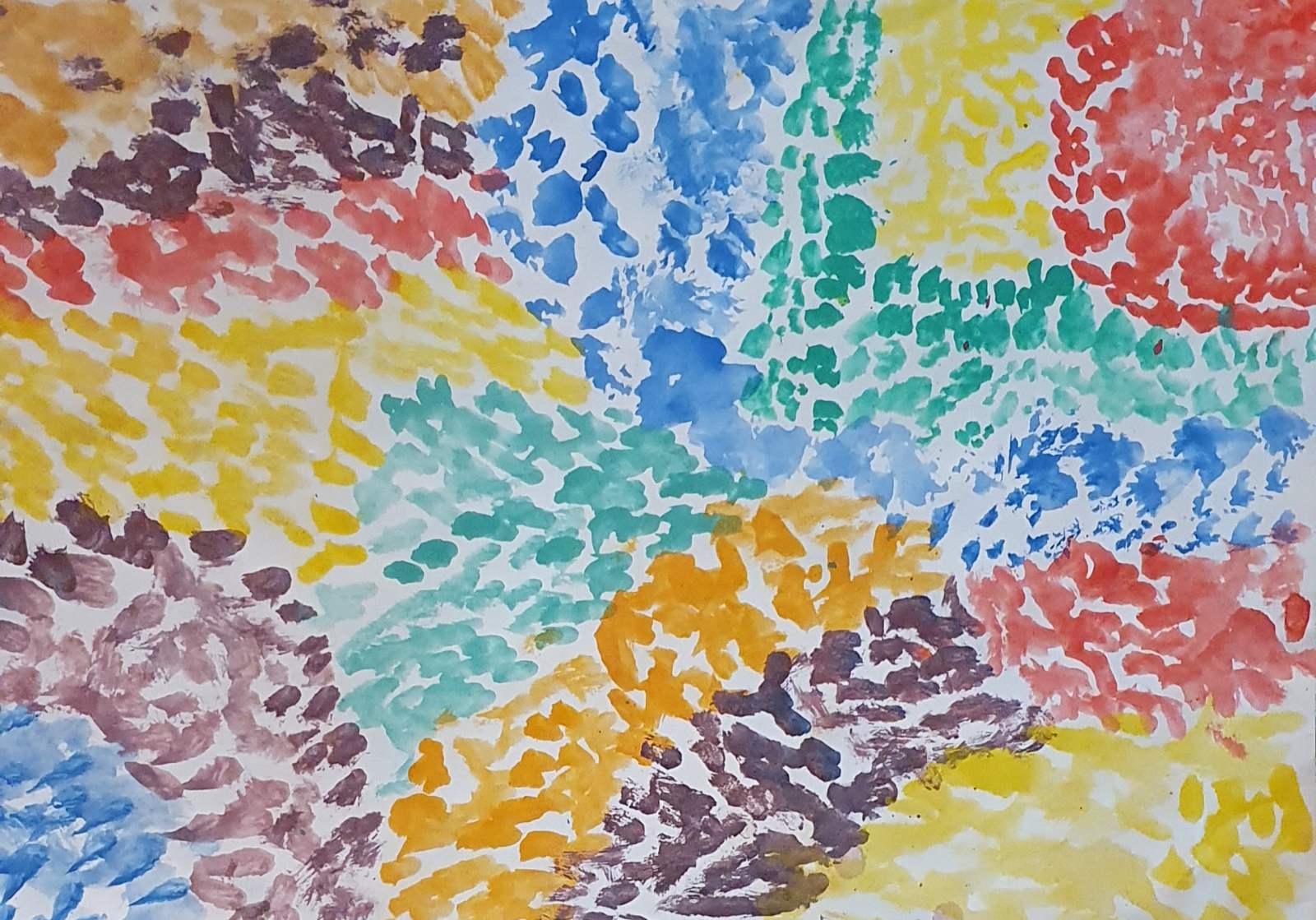 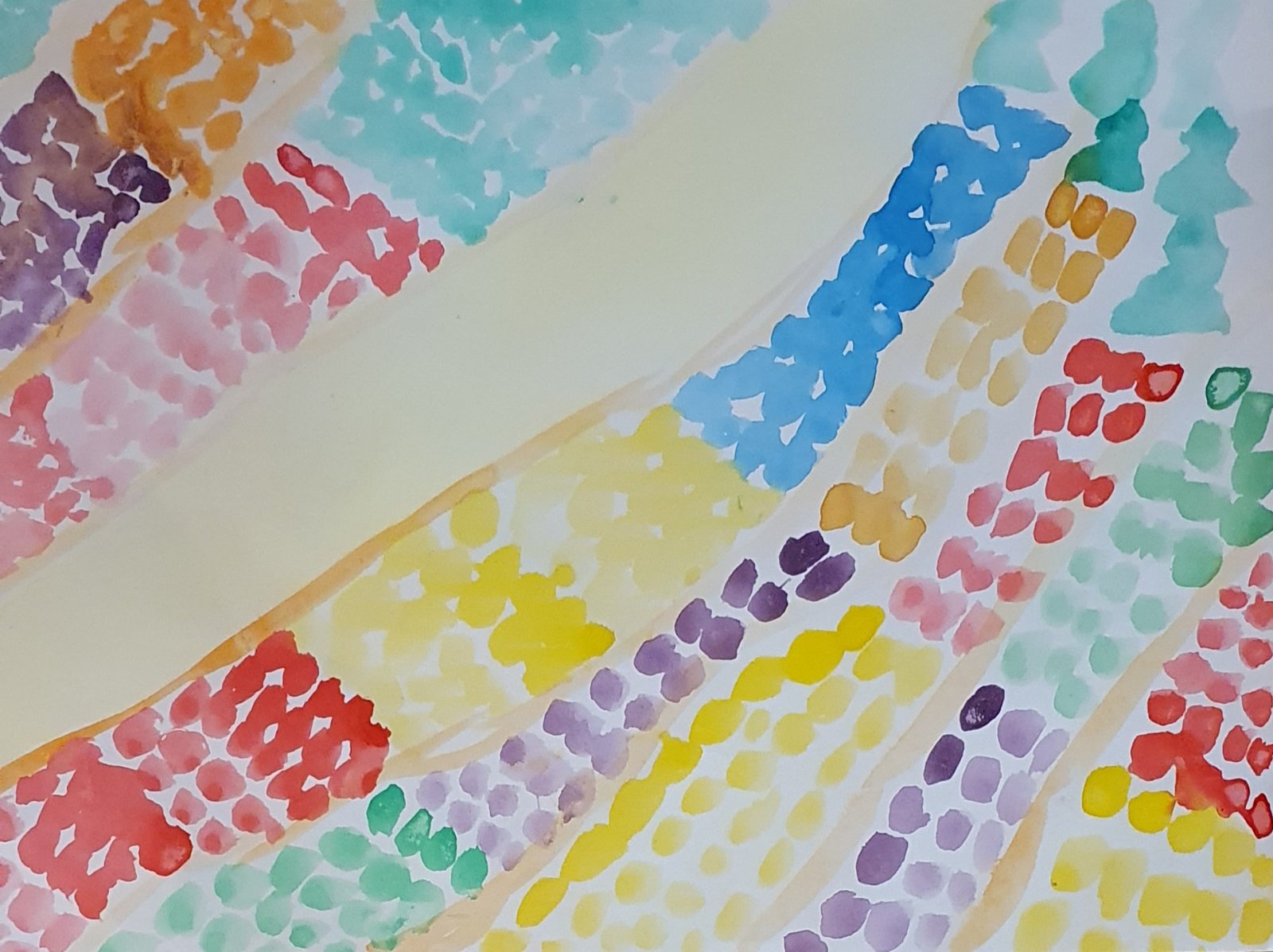